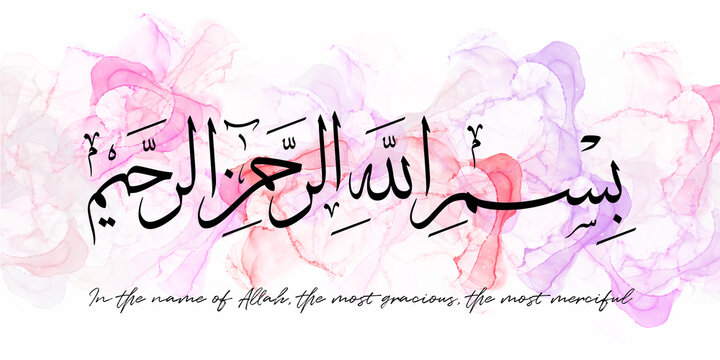 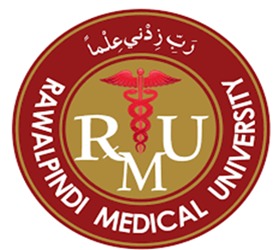 Anemia in Pregnancy
Dr. MUHAMMAD ARIF 
ASSOCIATE PROFESSOR
MEDICINE DEPARTMENT
RAWALPINDI MEDICAL UNIVERSITY
University Motto, Vision, Values & Goals
Mission Statement
 To impart evidence-based research-oriented health professional education Best possible patient care Mutual respect, ethical practice of healthcare and social accountability. 
Vision and Values 
Highly recognized and accredited centre of excellence in Medical Education, using evidence-based training techniques for development of highly competent health professionals, who are lifelong experiential learner and are socially accountable. 
Goals
 The Undergraduate Integrated Learning Program is geared to provide you with quality medical education in an environment designed to:
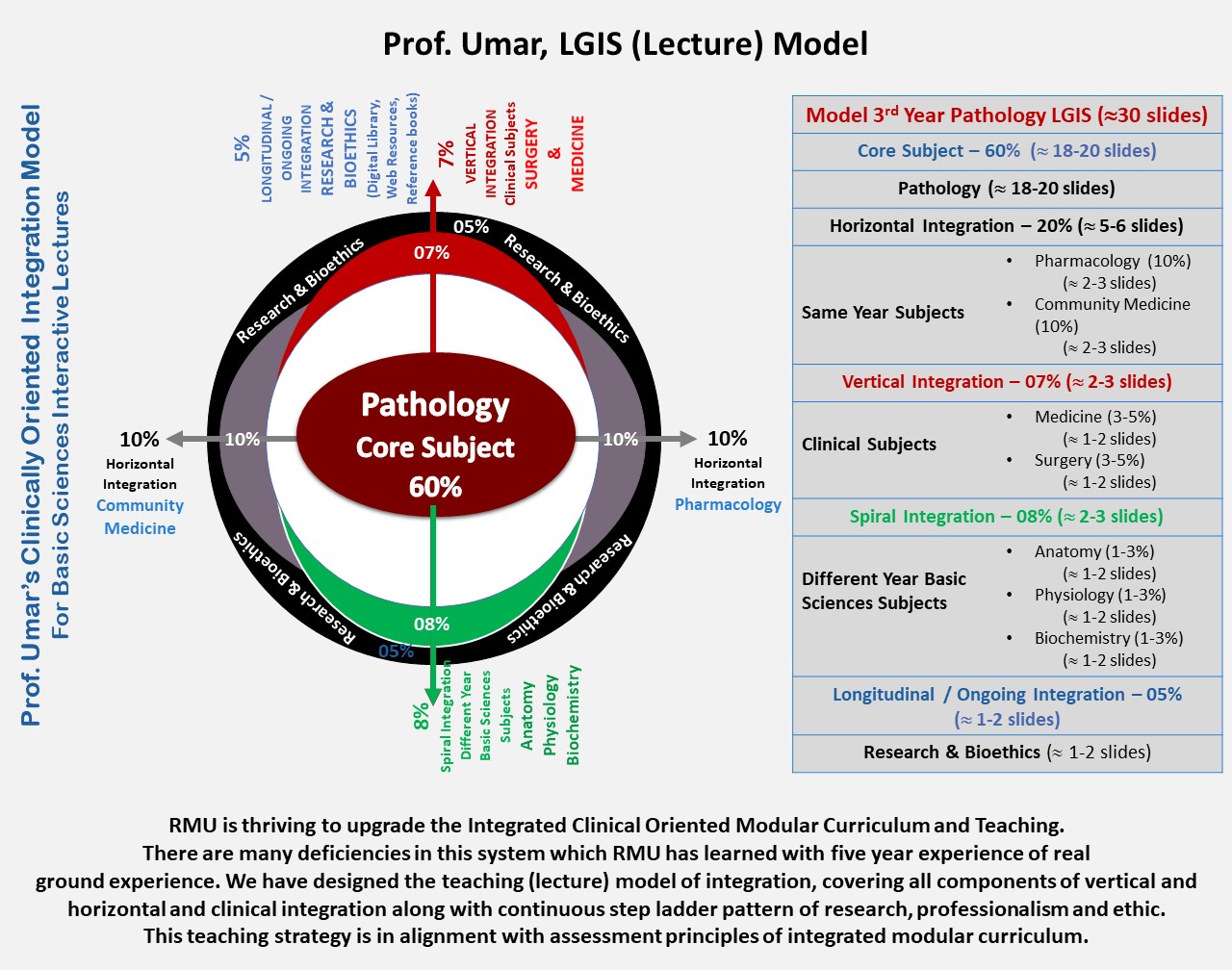 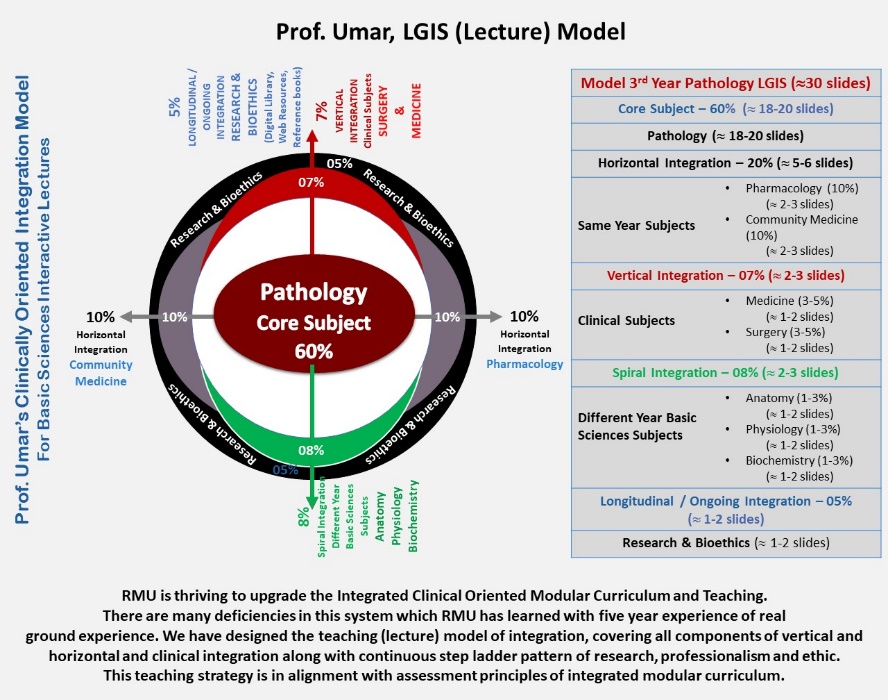 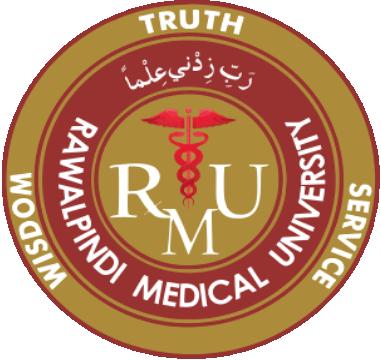 CORE CONCEPT             Learning Objectives
Recall Etiology, pathophysiology and common types  of Anemia in pregnancy 
Explain risk factors for anemia, clinical features and investigations to confirm diagnosis 
Management plan including prevention and discuss complications of anemia for both fetus and mother
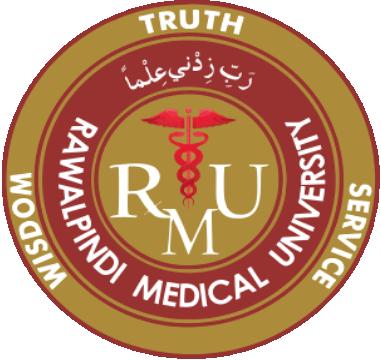 CORE CONCEPT               Background Information
Commonest Medical disorder in pregnancy
Prevalence in Pakistan is 56%
Prevalence in USA is 2-4%
Nutritional anemia (IRON DEFICIENCY) is commonest
It is important contributor to maternal & perinatal morbidity & mortality as a direct or indirect cause
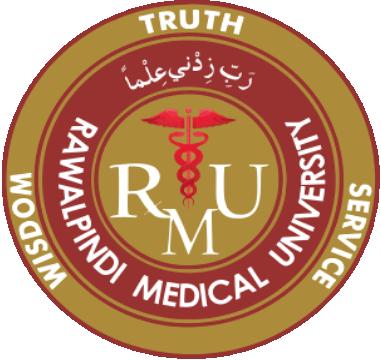 SPIRAL INTEGRATIONDefinition – Anemia (WHO )
A condition where circulating levels of Hb are quantitatively or qualitatively lower than normal
Non pregnant women 		Hb < 12gm%
Pregnant women (WHO)	         Hb < 11 gm% 
			Hematocrit		                 < 33%
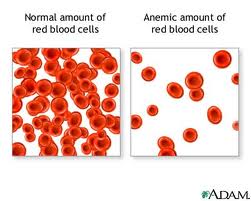 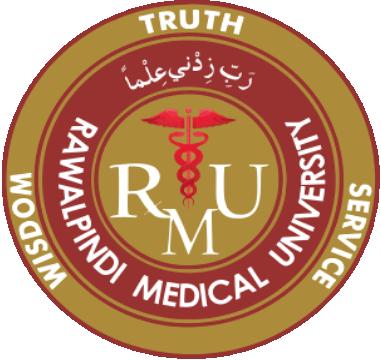 SPIRAL INTEGRATION     Anemia in Pregnancy
Anemia is the commonest hematological disorder seen during pregnancy in the developed world.
In Pakistan, anemia is 3-4times more common occurring in approx. 56% of the pregnant women.
The definition of anemia in pregnancy differs from non pregnancy state is because of physiological changes occurring in blood in relation to the pregnancy.
SPIRAL INTEGRATION        Anemia Severity ClassificationHb values
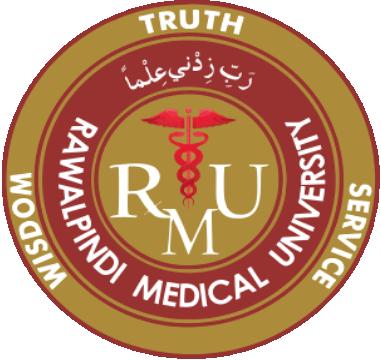 Mild 		  10.0-10.9 gm/dl
Moderate          <7-10 g/dl
Severe             < 7.0g/dl
Very Severe     <4.0g/dl
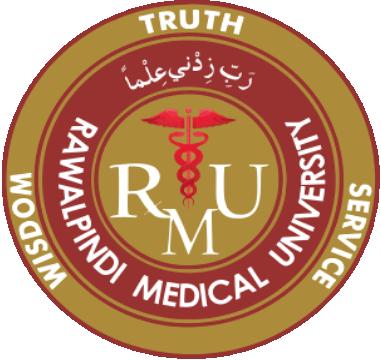 CORE CONCEPT                          Etiology of Anemia in Pregnancy
Nutritional / Iron deficiency anemia (dietry habit)
Pre-pregnancy poor nutrition very important
(Meat,  poultry and fish are rich  sources of iron 
 Pythic acid, fibers, calcium, tannis , tea, coffee chocolate and            herbal infusions decreases iron absorption.
Besides Iron, folate and B12 deficiency also important
Chronic blood loss due to parasitic infections – Hookworm & malaria
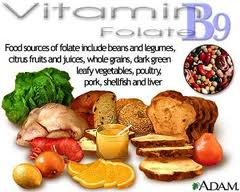 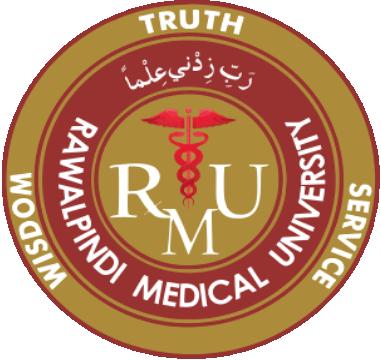 VERTICAL INTEGRATIONETIOLOGY
Multiple pregnancies.
Acute blood loss in APH, PPH (Ante/postpartum hemorrhage )
Recurrent infections (UTI) - anemia due to impaired erythropoiesis.
Hemolytic anemia in PIH.
Hemoglobinopathies like Thalassemia, sickle cell anemia
Aplastic anemia is rare.
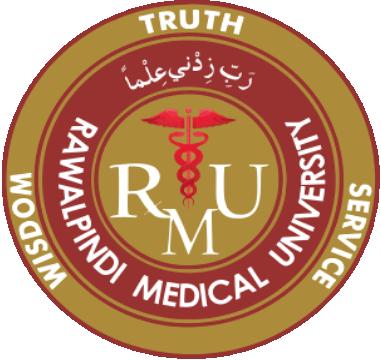 HORIZONTAL INTEGRATIONPatho-physiology of Nutritional Anemia in Pregnancy
Augmented erythropoiesis in pregnancy
The plasma expands by 40-50%and increase in RBC
Mass is 18%.The predominant expansion of plasma volume is result in hem dilution and the hemoglobin per unit volume is decreased in spite of increase in            total body red cell mass. 
Iron stores are  depleted with each pregnancy 
Too soon & too many pregnancies result in higher prevalence of iron deficiency anemia
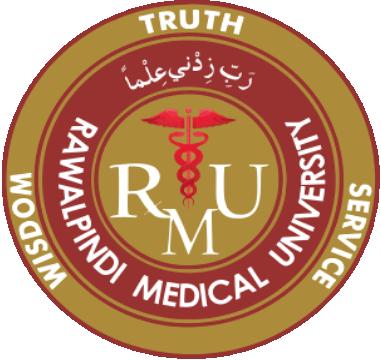 SPIRAL INTEGRATIONExtra Iron Requirement & Loss During   Pregnancy:
Due to cessation of menses & contraction of blood volume after delivery conservation of iron is around 400 mg
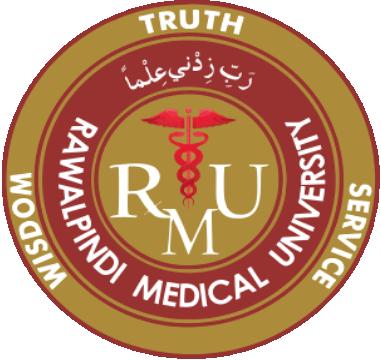 CORE CONCEPT       Factors Required for Erythropoiesis
Proteins for synthesis of Globin
Mineral – Iron for synthesis of heme
Hormones – Erythropoietin (produced from Kidney, stimulates stem cells in Bone Marrow), Thyroxine, Androgens
Trace elements – Zinc (also important for protein synthesis & Nucleic acid metabolism), Cobalt, Copper
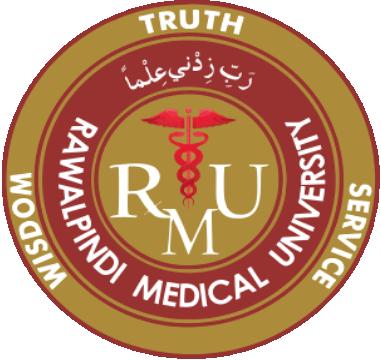 CORE CONCEPT       Factors Required for Erythropoiesis
Vitamins – 
Vit B12 required for synthesis of RNA in early stage, 
Folic acid  required in later stage for DNA synthesis
Vitamin C necessary for conversion of folic acid to folinic acid, it enhances absorption of iron from small intestine
Pyridoxine B6 useful adjuvant in erythropoiesis
Vitamin A required for cell growth, differentiation & maintenance of integrity of epithelium, immune function
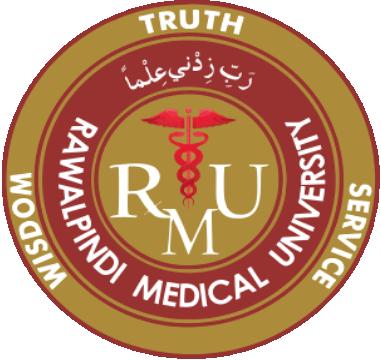 CORE CONCEPTPharmaco-kinetics of Iron
Normal diet contain about 14 mg of iron
Absorption of iron is 5-10% (1-2 mg) & 3-4% in pure veg diet
Additional daily iron demand in early pregnancy 2-3 mg/day
In late pregnancy 6-7 mg/day
So daily supplement of 40-60 mg of elemental iron is required during pregnancy
Folic acid requirement is also increased 400-600 ug/day
In strict vegetarians Vit B 12 is also deficient
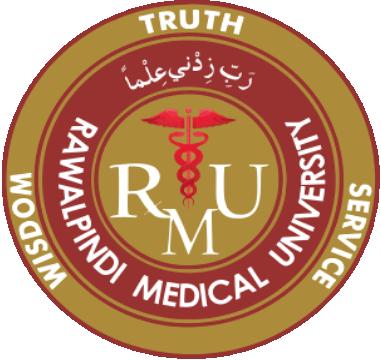 CORE CONCEPT  TYPES OF ANEMIA
NUTRITIONAL DEFICIENCY ANEMIA
          Iron Deficiency Anemia
           Folic Acid Deficiency Anemia
           Vitamen B12 Deficiency Anemia
  
Heamoglobinopathies/Heamolytic Anemia
     Thalassemia, sickle cell disorder,
 RARE;-
      Aplastic, Leukemia,Lymphoma, Autoimmune heamolytic
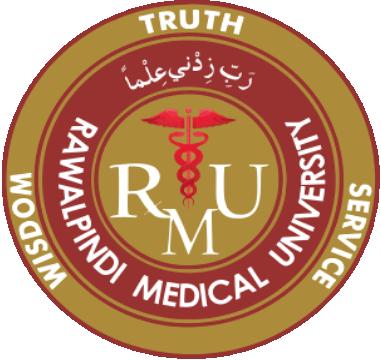 VERTICAL INTEGRATION       Iron Deficiency Anemia
Clinical Features

Depends on severity of anemia
High risk women – adolescent, multiple pregnancy, lower socio economic status
Mild anemic - asymptomatic
Moderate-Symptoms  – pallor, weakness, fatigue, dyspnea, palpitation, poor performance at work 
Severe anemia: palpitation and breathlessness which later lead to heart failure
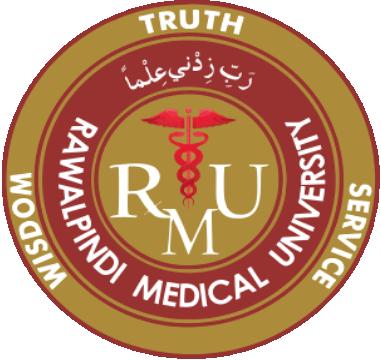 VERTICAL INTEGRATIONSIGNS OF ANEMIA
Signs – 
pallor, tachycardia, tachypnea, crepts in lung bases, hepato-splenomegaly, pitting edema over abdominal wall, facial puffiness, raised JVP & legs swelling over feet & body
Heart  murmur(ejection systolic) in mitral area, 
Glossitis, stomatitis, cheilosis, brittle hair
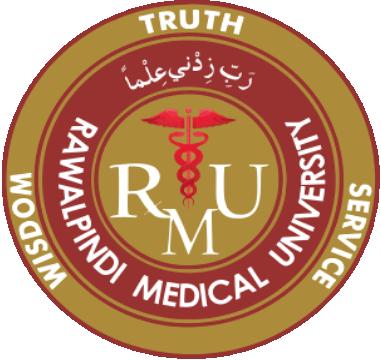 VERTICAL INTEGRATION   Megaloblastic Anemia
Due to Deficiency of Either
1)  Folic acid or
2)  vitamin B12.
During Pregnancy megaloblastic anemia is nearly always due to folate deficiency, as vit B12 has high storage in the body tissues.
In developing countries the prevalence is around 30%
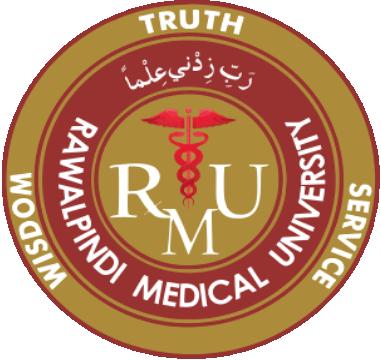 SPIRAL INTEGRATIONFOLIC ACID DEFICIENCY
The daily requirement for folic acid increases from 400ug in non pregnant women to 800ug in Pregnant women.
CAUSES
Dietary deficiency
Poor absorption
Increased Demand
Poor utilization
CLINICAL FEATURES
Mostly Asymptomatic
Nausea, Vomiting , Diarrhea, loss of appetite, Soreness, pain in tongue, unexplained fever, breathlessness when symptomatic.
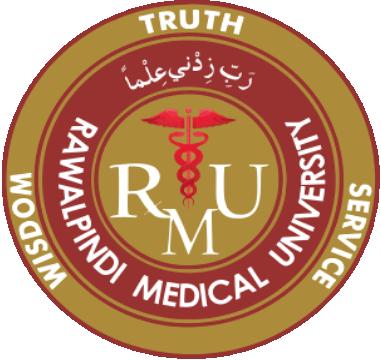 SPIRAL INTEGRATIONVITAMIN B12 DEFICIENCY
Synthesized by certain microorganisms and animals, 
SO humans are ultimately dependent on these source i.e meat, fish, eggs, and milk but not in plants.
Non pregnant levels of 205-1025ug/l fall to 20-510ug/l at term.
Deficiency is usually associated with pernicious anemia and tropical sprue.
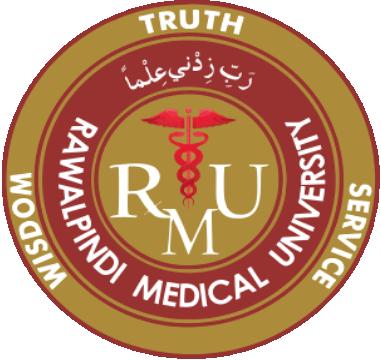 VERTICAL INTEGRATIONInvestigation
Severity of anemia – Hb & Haematocrit,  CBC at 
              1ST visit, 28-30 weeks & 36 weeks
Type of anemia – (Pheripheral film and Retics  )
   microcytic, macrocytic, dimorphic, normocytic, hemolytic,        			pancytopenia
Bone marrow activity – reticulocyte count (N 0.2-2%), higher bone marrow activity is seen in 
Hemolytic anemia 
Following acute blood loss  
Iron def anemia on treatment
Cause of anemia – by various investigations
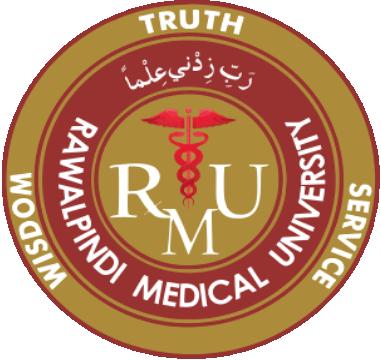 SPIRAL INTEGRATIONPeripheral film Stained with Leishman stain
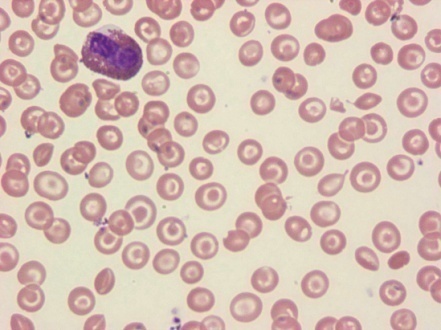 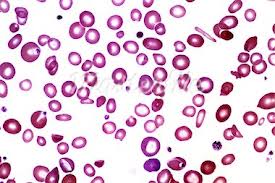 Normal smear – Normocytic (Normal size RBC), normochromic (Normal colour RBC)
Iron deficiency – Microcytic (small RBC), hypochromic (pale RBC), anisocytosis (variation in size), poikilocytosis (variation in shape),  with or without target cells
Malarial parasites can be seen
Aplastic anemia shows low/no counts
Sickle cells can be demonstrated
Toxic granules can be seen
Abnormal Blast cells seen in Leukemia
Target cells in Thalassemia
Target cells Thalassemia
Fe def anemia
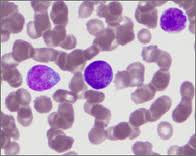 Blast cells
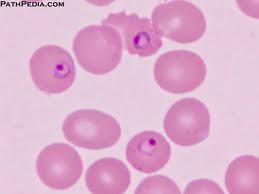 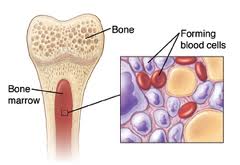 Malarial parasite
Bone marrow  
aplastic anemia
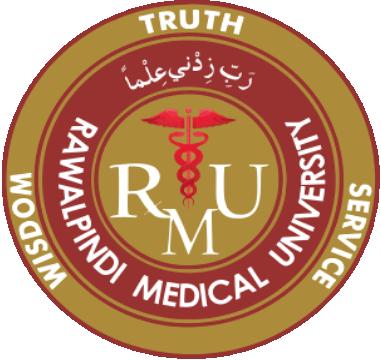 HORIZONTAL  INTEGRATION             Red Cell Indices
RBC count – decreases in anemia (N 3.2 million/cu mm) 
PCV  - < 32%, (N37-47%)
MCV – low in Fe def anemia, microcytic
MCH - decreases
MCHC – decreases, one of the most sensitive indices (N26-30%)
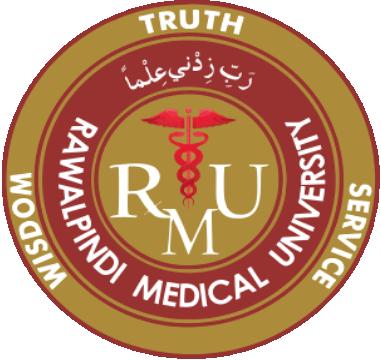 HORIZONTAL INTEGRATIONSpecial Investigations
Serum Ferritin – ,Give better picture of iron stores.it is stable and is not effected by ingestion of iron. Abnormal if < 20 ng/ml (N 40-160 ng/dl), assess iron stores.in development of IDA serum ferrtin is 1st test to become abnormal.
Serum Iron – N 13-27 umol/l, decreases in Fe def anemia, diurnal variation, effected by ingestion of iron,infections
Serum Iron binding capacity – 300-360 ug/dl, increases with severity of anemia
Percentage saturation of transferrin – 35-50%, decreases to less than 20% in Iron def anemia
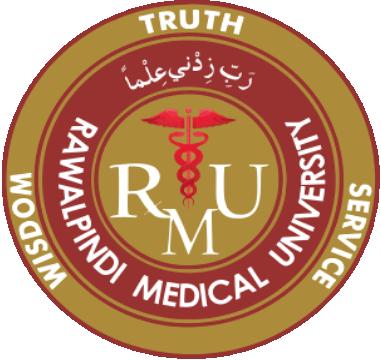 Differentiation between  iron deficiency anemia & Thalassemiadiminished synthesis of Hb b chains in Thalassemia)
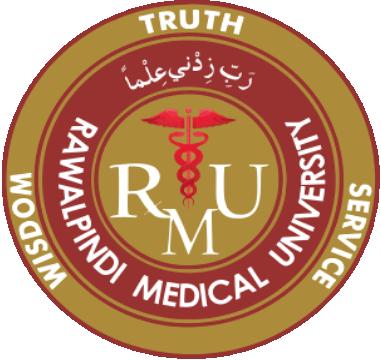 HORIZONTAL INTEGRATION  Other Investigations
Urine examination – RBC & Casts
Stool examination – occult blood, ova
Bone marrow examination – refractory anemia
BUN/Serum creatinine – Renal disease
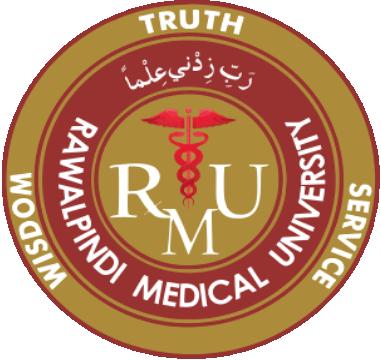 VERTICAL INTEGRATION              Management
GOALS/ ASPECTS
Treatment of established iron deficiency anemia.
Prevention of Iron deficiency in non-anemic women
1) Established Iron Deficiency Anemia
Objectives of treatment are :
To achieve a normal HB level by the last month of pregnancy to withstand hemorrhage associated with delivery
To Replenish the Iron stores by iron therapy , blood transfusion, fortify salt with Iron and prevention of various infections.
2) Prevention during pregnancy:
Iron Supplements
Treatment of Infection
Dietary Advice
VERTICAL INTEGRATIONTreatment for Iron Deficiency   Anemia
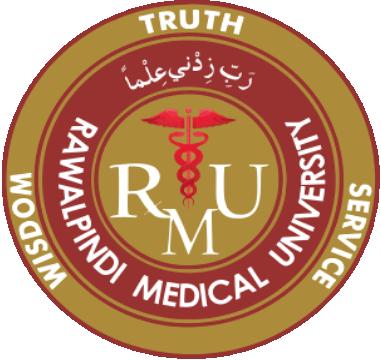 Improving Diet rich in iron & fruits & leafy vegetables
Treat worm infections, maintain general hygiene
Food fortification with iron & genetic modification of food
Iron & folic acid supplementation in young girls & during pregnancy
Heme iron better, present in animal food & is better absorbed
Iron absorption enhanced by citrous fruits, Vit C 
Avoid tea, coffee, Ca, phytates, phosphates, oxalates, egg, cereals with iron
VERTICAL INTEGRATION           Iron Rich Foods
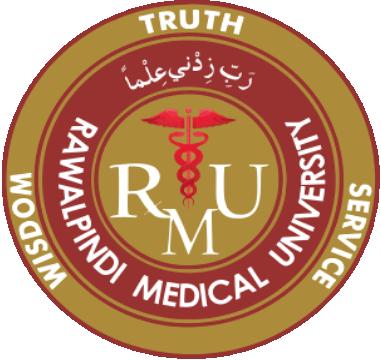 Green leafy vegetables-chana sag, sarson ka sag, Palak. Sowa, salgam
Cereals - wheat, ragi, jowar, bajra
Animal flesh food - meat, liver
Vitamen C - lemon, orange, guava, amla, green mango etc.
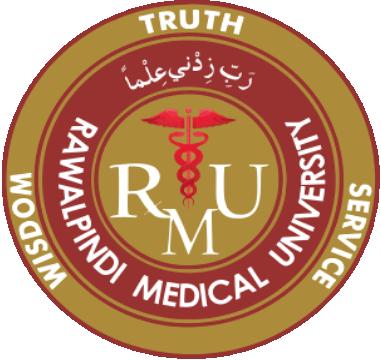 VERTICAL INTEGRATIONIron supplementation in Pregnancy
60 mg elemental iron & 400 ug of folic acid daily during pregnancy and 3 months there after
In anemia therapeutic doses are 180-200 mg /d
Route of administration depends on, severity of anemia, Gest age, compliance & tolerability of iron
Various preparations – fumarate, gluconate, succinate, sulfate, ascorbate
Carbonyl iron better tolerated
Oral iron can have side effects like nausea, vomiting, gastritis, diarrhoea, constipation
Iron supplementation not recommended in first trimester
Higher incidence of miscarriage
Birth defects
Bacterial infection (bacteria grow after taking iron from supplementation)
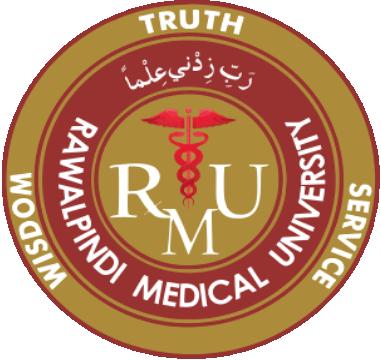 VERTICAL INTEGRATION    Oral Iron
Hb 8-11 gm%, early preg
Contraindication to Oral Iron Therapy
Intolerance to oral iron
Severe anemia in advanced pregnancy
Non compliant
Failure to Respond
Inaccurate diagnosis
Faulty absorption
Continuous blood loss
Co-existant infection
Concomitant folate deficiency
Indicators of response to therapy
Feeling of well being
Improved look of patient
Better appetite
Rise in Hb .5-.7 gm/dl per week (starts after 3 weeks)
Reticulocytosis in 7-10 days
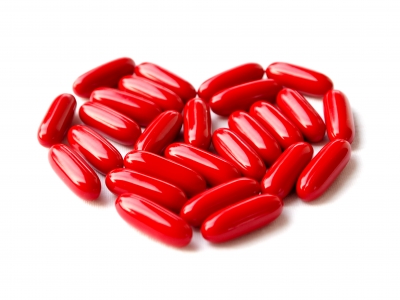 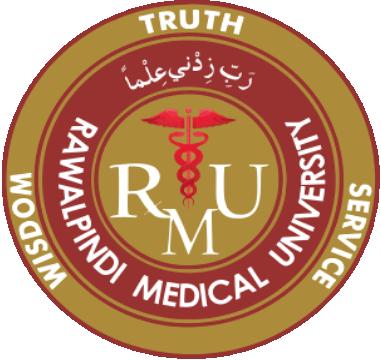 VERTICAL INTEGRATION               Parenteral Iron Transfusion
IRON SUCROSE for parenteral useare
dose calculated;
Wt in Kg x iron deficit x 2.2 + 1000 mg for iron stores.
Response seen by increase in hemoglobin 1g/week.
Increase in retic count in 5-10 days
Clinical improvement in symptoms

increase in Hb level  1g/week
Increase in Reticulocyte count with in 5-10 days
Clinical symptoms improve
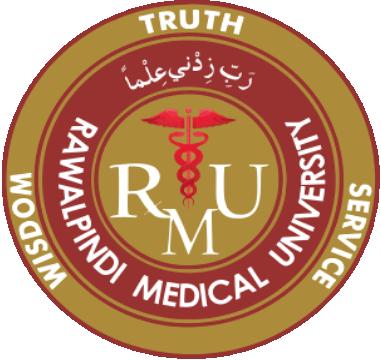 VERTICAL INTEGRATIONIndications for Blood Transfusion
Severe anemia first seen after 36 weeks of pregnancy
Anemia due to acute blood Loss – APH & PPH
Associated Infection
Patient not responding to oral or parenteral therapy
Anemic & symptomatic pregnant women (dyspneic, with heart failure etc) irrespective of gestational age
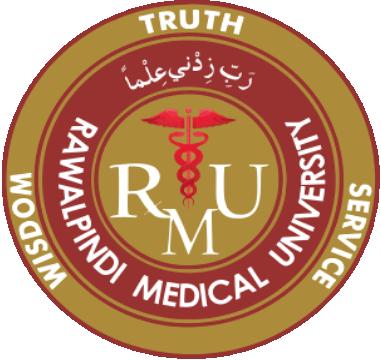 VERTICAL INTEGRATION                  Treatment of Megaloblastic Anemia
Folate Therapy
	5mg oral folic acid per day which should be continued for at least 4 weeks in the peurperium .
It is always useful to give folate in combination with iron therapy even in the absence of iron deficiency.
Other Measures; extra folate is advised to the women taking anticonvulsants and when suffering from hemolytic conditions.
Prophylaxis:
	WHO recommend daily folate intake of 800ug in antenatal period, and 600ug in lactation period. The prophylaxis should continue for 6 months during pregnancy and 3 months post-partum.
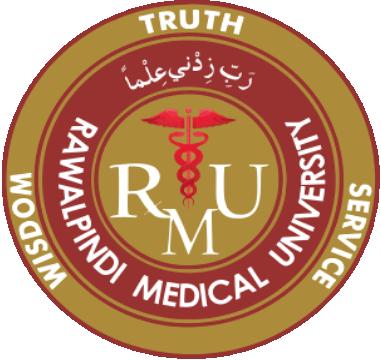 VERTICAL INTEGRATIONMANAGEMENT
Vitamen B12 Deficiency
	The recommended intake of vit B12 is 2ug/day in non pregnant state and 3ug/day during pregnancy.
	The patients suffering from Vit B12 deficiency are treated with parenteral cyanocobalamin 250ug IM every month.
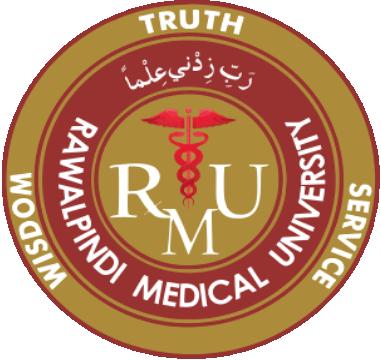 VERTICAL INTEGRATION       Management of Labor
Labor should be supervised (pain free epidural)
Proper counseling & consent to be taken
Blood (whole & packed) kept cross matched
Women nursed in propped up position
Intermittent O2 to be given
Precaution to prevent infection & blood loss
Strict aseptic precautions & minimal P/V exams
Prophylactic antibiotic given
Patent iv line  but fluids are avoided
In decompensated patient diuretic given
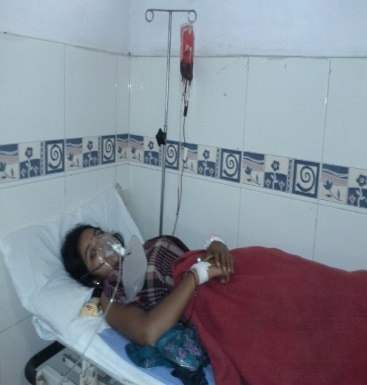 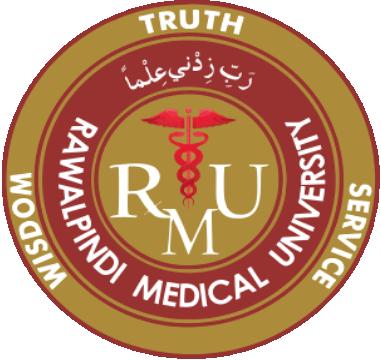 VERTICAL INTEGRATION      Effect of Anemia on Pregnancy & Mother
Higher incidence of pregnancy complications
 preeclamsia,abruption placentae, preterm labor
Predisposed to infections like – UTI, puerperal sepsis
Increased risk to PPH 
Sub involution of uterus 
Lactation failure
Maternal mortality – due to 
CHF, 
Cerebral anoxia, 
Sepsis, 
Thrombi-embolism
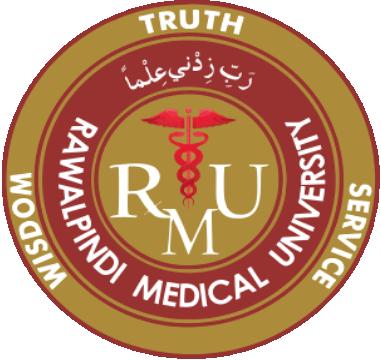 VERTICAL NTEGRATIONEffect of Anemia on Fetus & Neonate
Higher incidence of abortions, preterm birth, IUGR 
IUD
Low APGAR at birth 
Neonate more susceptible for anemia & infections
Higher Perinatal morbidity & mortality
Anemic infant with cognitive & affective dysfunction
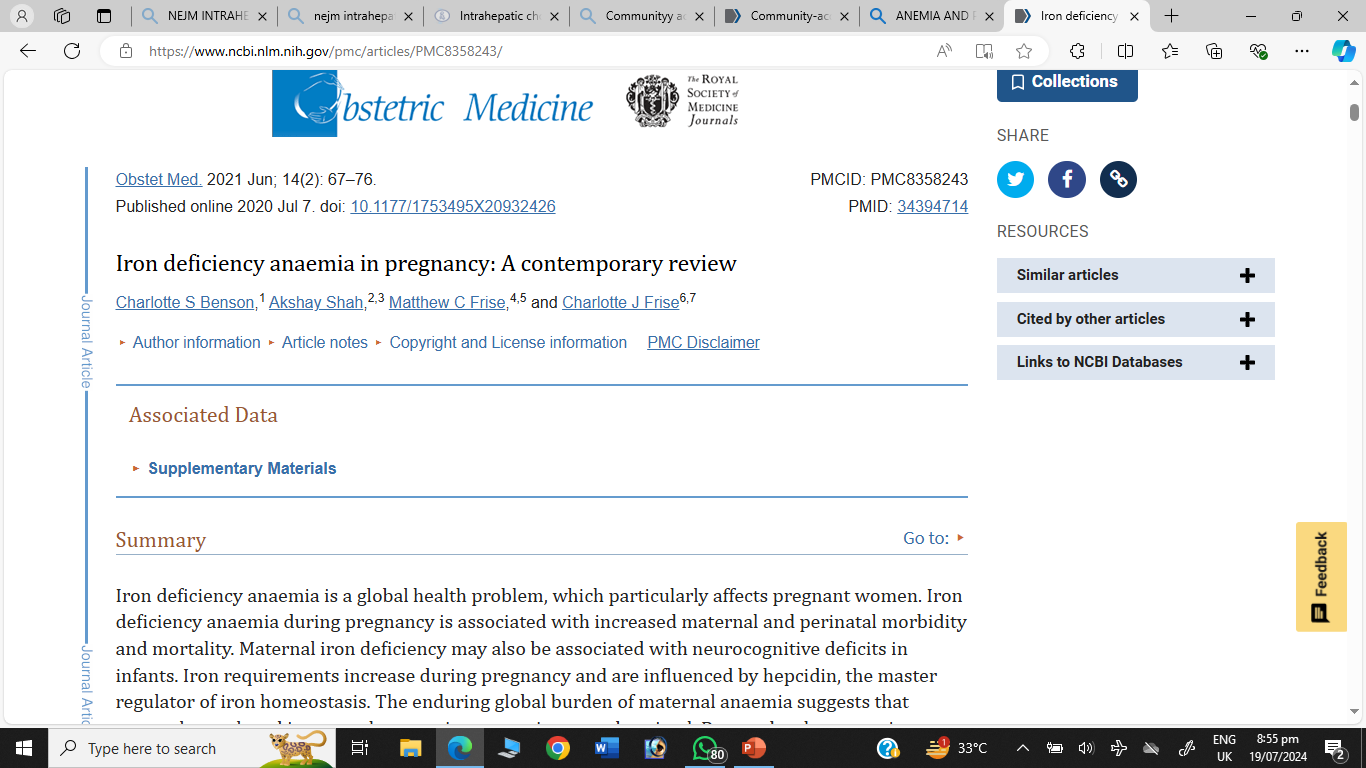 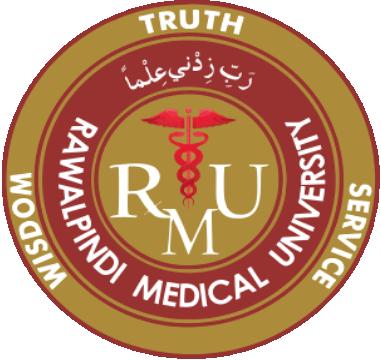 SPIRAL INTEGRATION
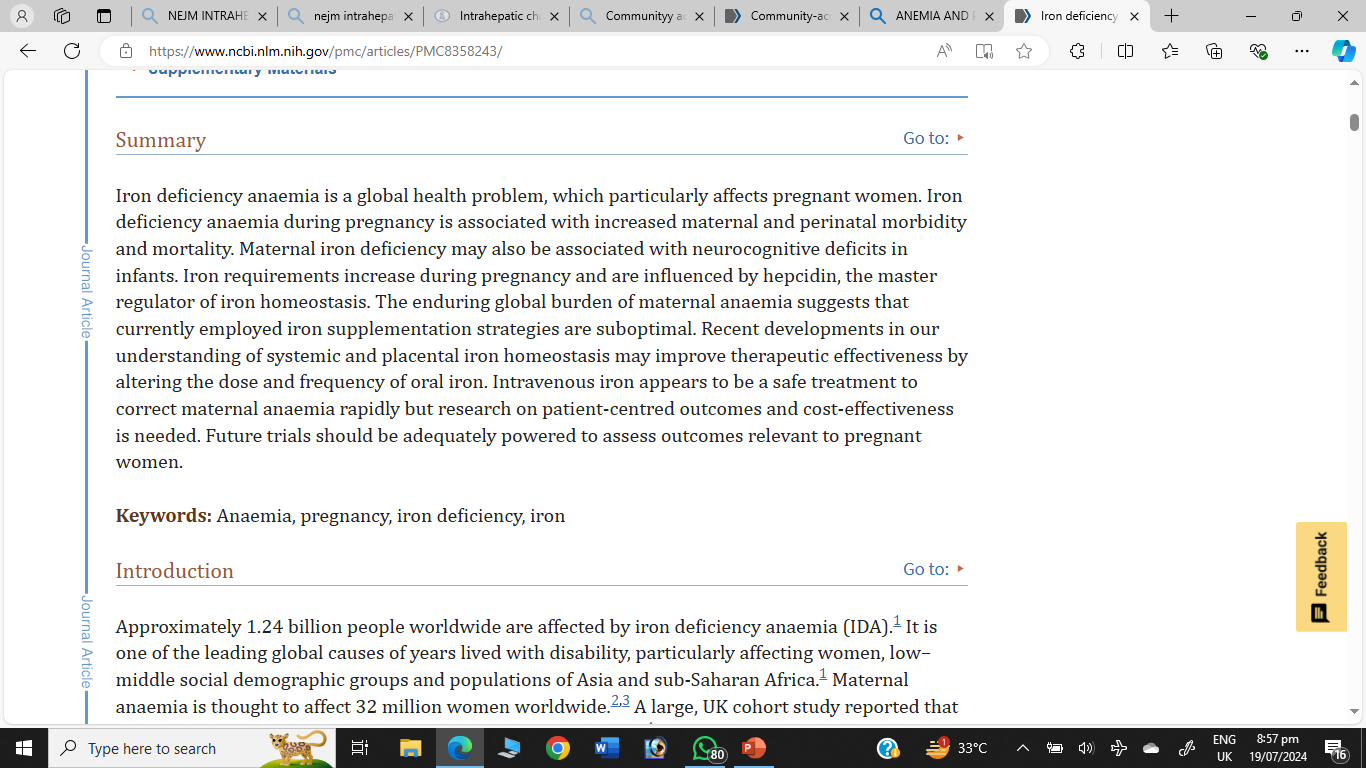 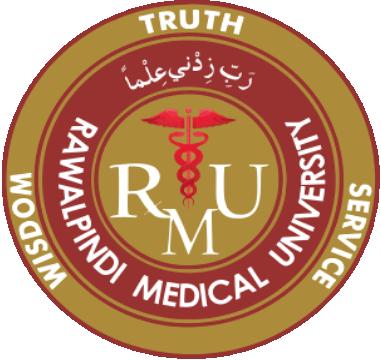 MCQSPregnant woman is considered anemic when her Hb is below (unit gm/dl)
A. 12
B. 11
C. 10
D.  9
E.  9.5
Most common cause of anemia in pregnancy in pakistan is
A. Nutritional anemia
B. Parasitic anemia
C. Aplastic anemia
D. Thalassemia
E. AIHA
Iron deficiency anemia can be diagnosed earliest by which laboratory test
A. Hb%
B. Serum ferritin
C. Serum iron
D. RBC protoporphyrin
E. SPO2 %
[Speaker Notes: Serum IRON CONCENTRATION =13-27micromole /l it shows marked durnal variation fluctates even from hour to hourand is effected by recent iron ingestion and infections.these fluctations reduce its accuracy for diagnsis of Iron defciency.]
What is the recommended daily intake of iron in pregnant women?
A) 30-40 mg
B) 40-50 mg
C) 50-60 mg
D) 60-70 mg
What is the most common type of anemia in pregnancy?
A) Microcytic anemia
B) Macrocytic anemia
C) Normocytic anemia
D) Dimorphic anemia
MCQS KEY
1- B
    2 -A
    3- B
    4-C
    5-A
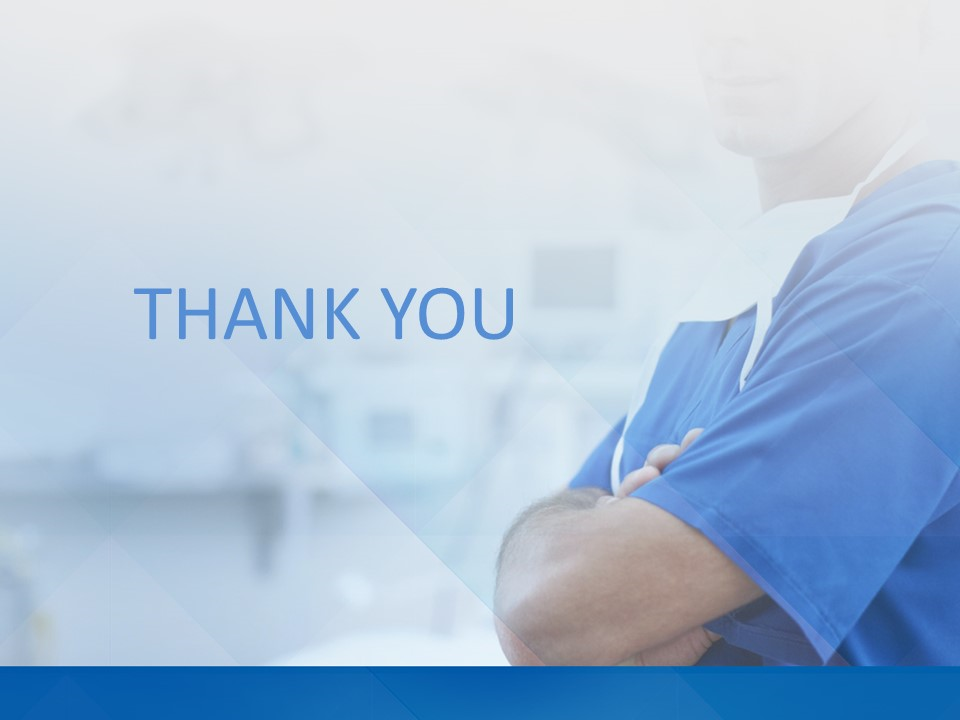